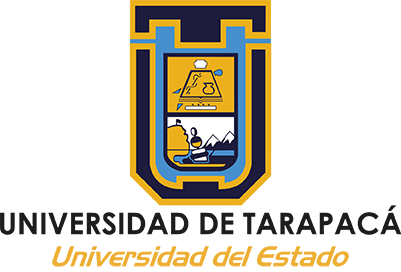 “THE SCORPION MACHINE”
Autores:      	   	-ALEXIS YUCRA
	  		-LEANDRO MOLINA
			-FRANCISCO SILVA
			-SEBASTIAN CAYUPI
	 		-ARTURO RODRIGUEZ
Asignatura: Proyecto 1
Profesor:  Leonel Alarcón  Bravo
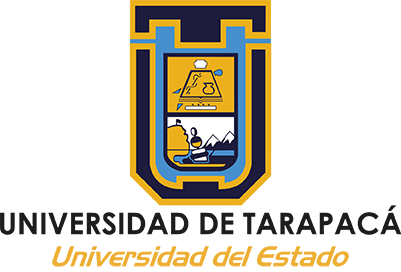 Introducción
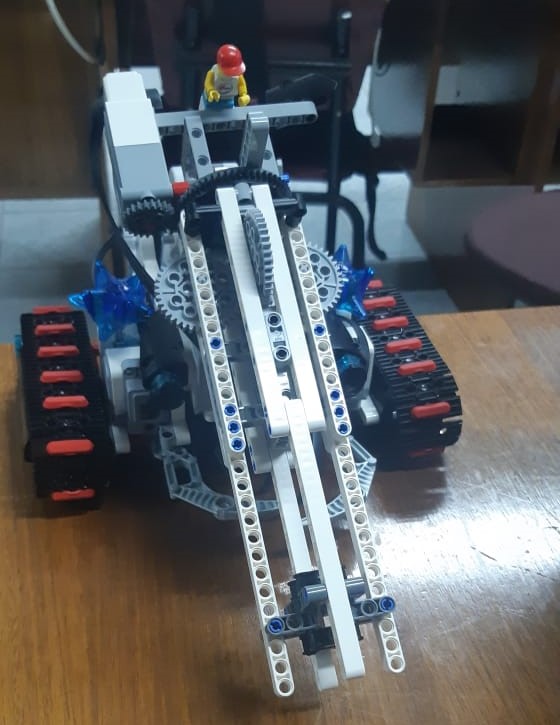 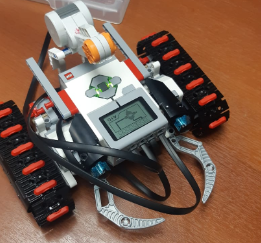 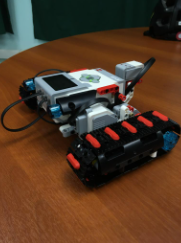 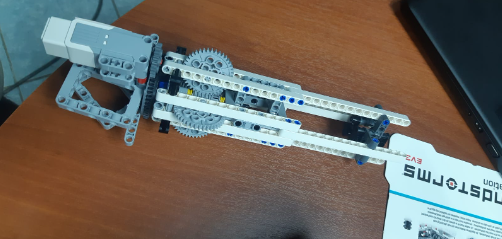 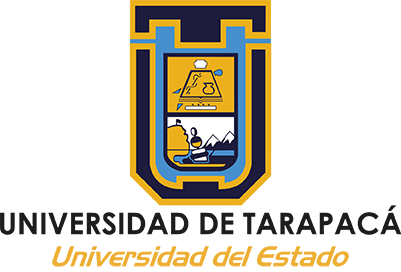 Objetivo general y especifico
Objetivo general:
Construir un robot con el kit lego Mindstorms EV3 que sea capaz de realizar distintos movimiento y capaz de disparar ligas.
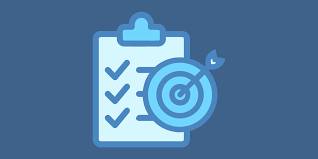 Objetivo Específicos:

Diseñar y construir un robot capaz de moverse y disparar ligas.
 
Programar código Python capaz de controlar las acciones del robot.

Diseñar interfaz para controlar los movimientos y acciones del robot.

Entrega del producto final.
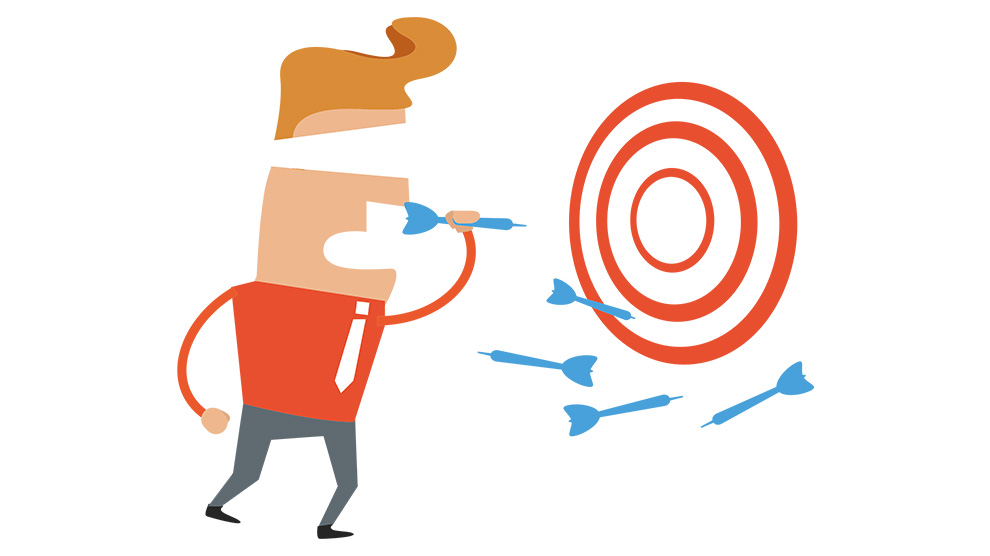 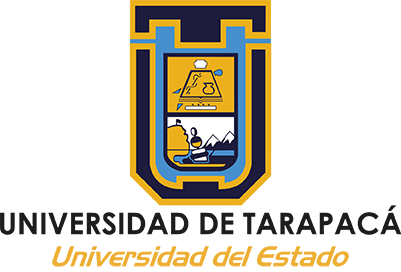 Actividades Realizadas
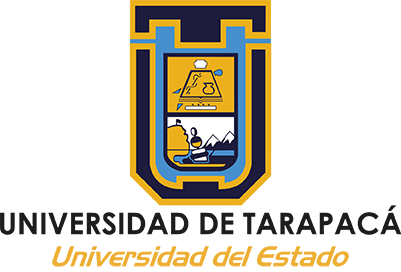 Carta Gantt
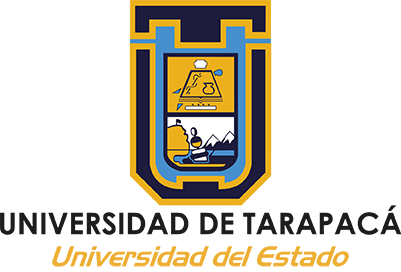 Estimación de costos
Materiales:
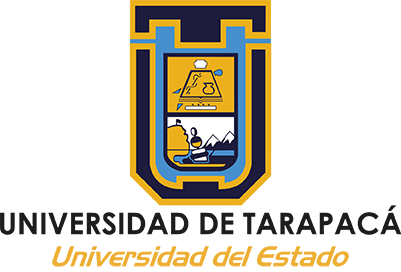 Estimación de costos
Trabajadores:




Documentos
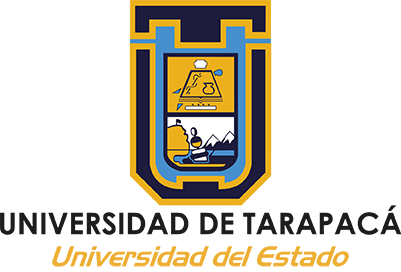 Estimación de costos
COSTO TOTAL DEL PROYECTO:
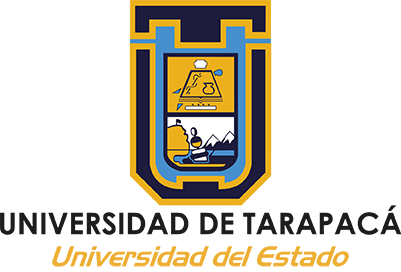 Especificación de requerimientos
No Funcional:
La elaboración del algoritmo será a través de lenguaje de programación Python.
Elaboración de un manual de usuario con el fin de explicar todas las funciones detalladamente.
Funcional:
Construcción del robot  conectado vía wifi.
Que el usuario pueda decidir los movimientos del robot.
Implementación de una interfaz gráfica para la realización de los movimientos del robot donde se podrá controlar el robot , como por ejemplo  el disparo del  elástico del cañón  que se pueda manipular de arriba para abajo o viceversa.
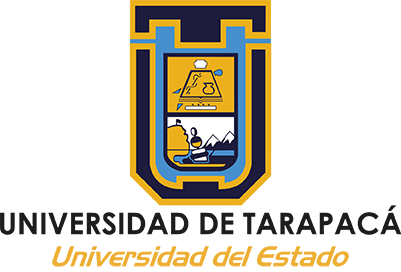 Arquitectura propuesta
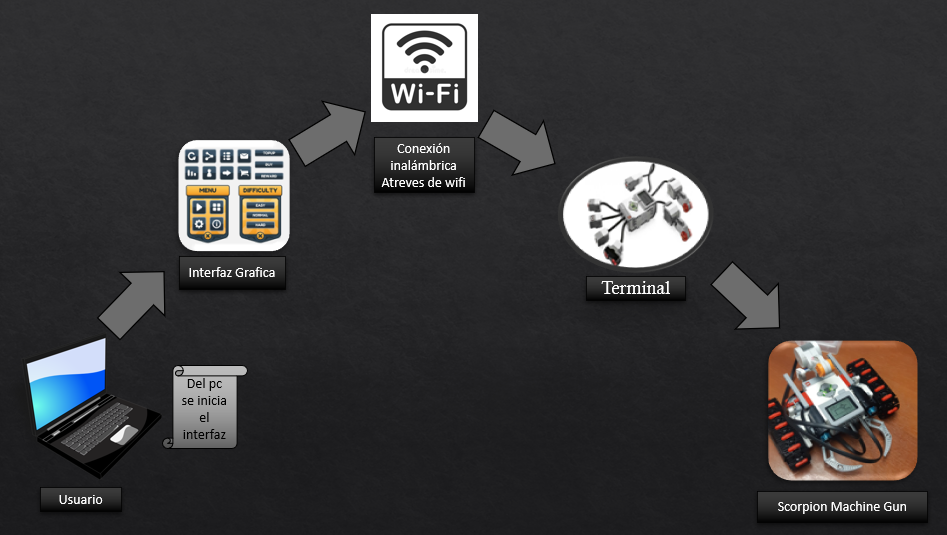 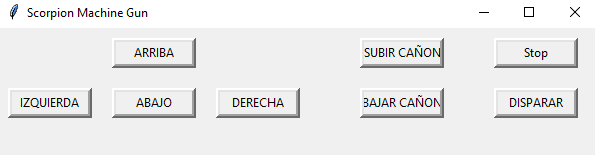 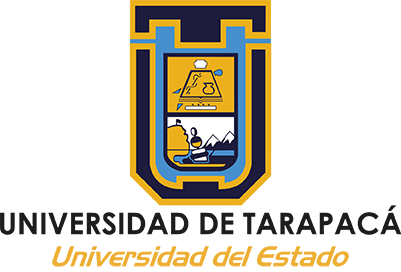 Concepto físico:
En nuestro proyecto se presenta Lanzamiento de Proyectiles
Donde al momento de aplicar el disparo del elástico, se puede calcular :
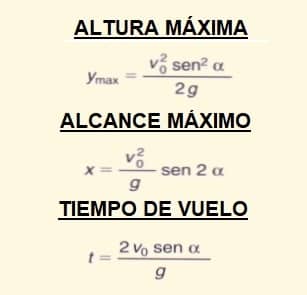 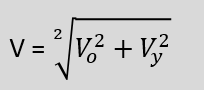 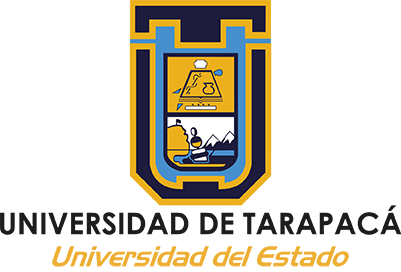 Implementación
Comando robot: (proceso)
interfaz:
Botonarriba = Button( text = "ARRIBA", width = 10, command = enproceso, bd= 4)
Botonarriba.grid(row = 1, column = 3, padx = 10, pady = 10)
botonizquierda = Button( text = "IZQUIERDA", width = 10, command = enproceso, bd= 4)
botonizquierda.grid(row = 2, column = 2, padx = 10, pady = 10)
botonatras = Button( text = "ABAJO", width = 10, command = enproceso, bd= 4)
botonatras.grid(row = 2, column = 3, padx = 10, pady = 10)
botonderecha = Button( text = "DERECHA", width = 10, command = enproceso, bd= 4)
botonderecha.grid(row = 2, column = 4, padx = 10, pady = 10)
botonbajarcañon = Button(text = "BAJAR CAÑON", width = 10, command = enproceso, bd= 4)
botonbajarcañon.grid(row = 2, column = 6, padx = (50, 0), pady = 10)
botonsubircañon = Button( text = "SUBIR CAÑON", width = 10, command = enproceso, bd= 4)
botonsubircañon.grid(row = 1, column = 6, padx = (50, 0), pady = 10)
botondisparar = Button(text = "DISPARAR", width = 10, command = enproceso, bd= 4)
botondisparar.grid(row = 2, column = 7, padx = (50, 0), pady = 10)
botondparar = Button(text = "Stop", width = 10, command = enproceso, bd= 4)
botondparar.grid(row = 1, column = 7, padx = (50, 0), pady = 10)
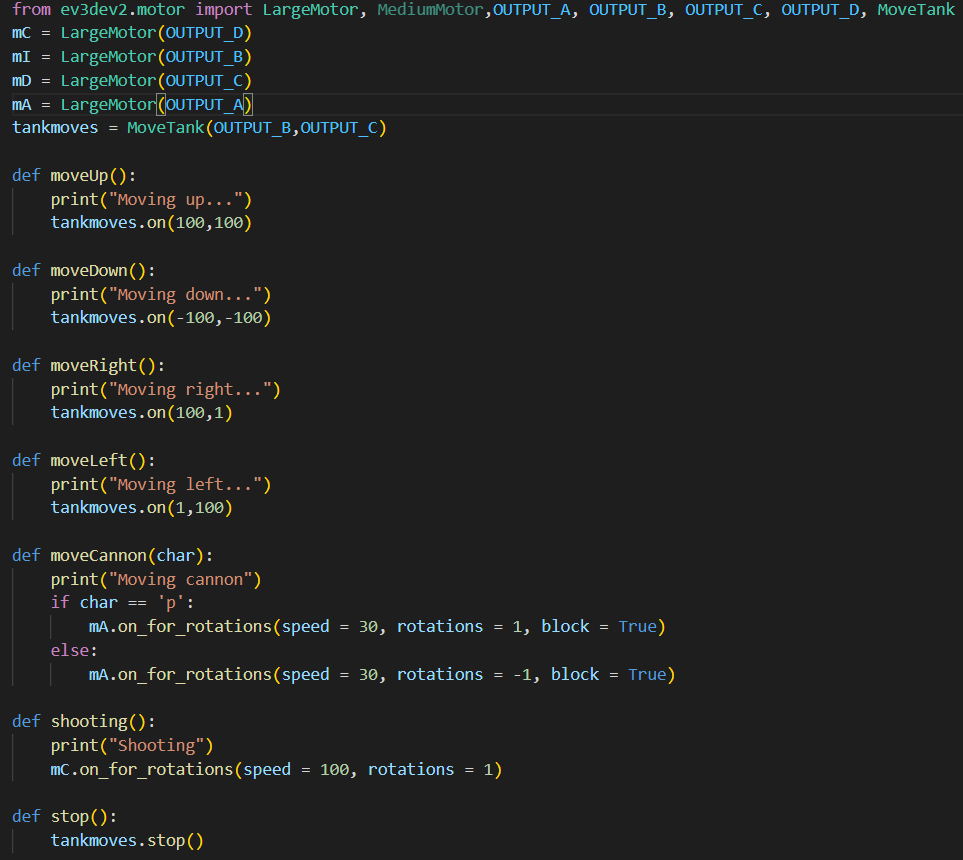 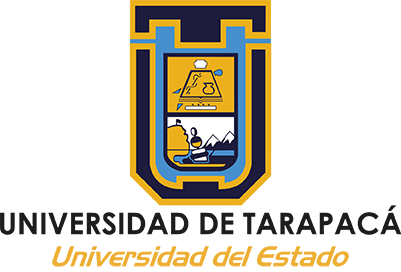 Interfaz de usuario
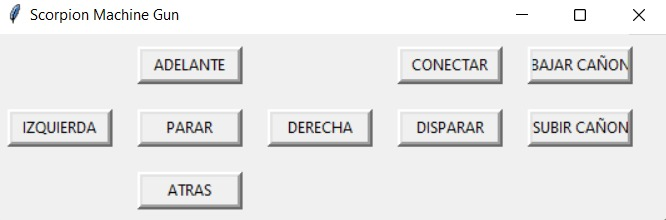 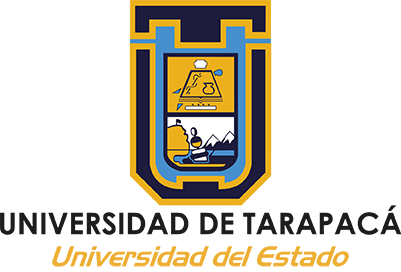 Estado actual del proyecto
EN DESARROLLO:
La wiki del proyecto en desarrollo
La carta Gantt en proceso
Falta agregar la función disparar, subir y bajar cañón
Diseño en la interfaz
EL PROYECTO CUENTA CON:
El diseño del robot está finalizado sin problemas a la hora de manipular
Funciones definidas 
Interfaz de comando
Foto actual del robot
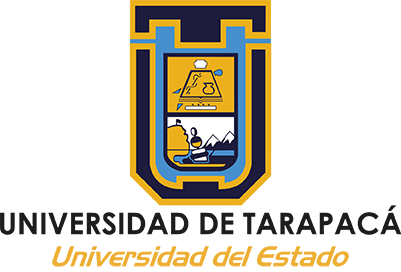 Problemas y soluciones propuestas
Problemas encontrados:
Conectar la interfaz creada mediante Tkinter a través de RPYC al ev3 en Lenguaje de Python(*)
Problema con el USB wifi para poder conectarnos con el robot ev3
Falta de piezas del robot
Soluciones propuestas:
(en proceso)
Se le solicito el cambio del USB wifi a uno que sea compatible con el robot ev3
Solicito piezas del robot  donde se nos entregaron correctamente
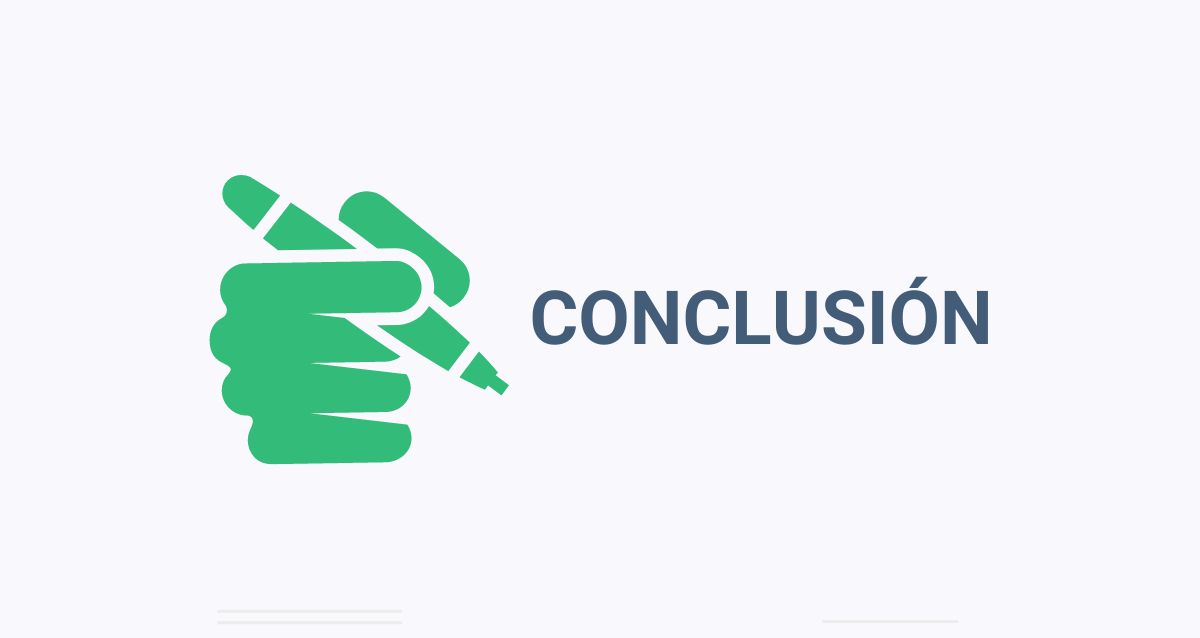 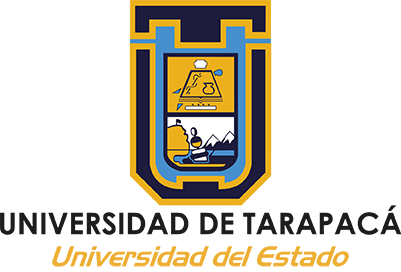